來自星星的阿嬤歷史人物分析
老師: 邵承芬
第八組組員: B10034069 湯雅雯(應外3乙)
B10023062 湯雅如(物業2甲)、B10123055 彭巧玲(物業2甲)
B10023011 劉子源(物業2甲) 、B10123031 蕭君兆(物業2甲)
劇情大綱－1
在一個鄉下的農舍，有一個小女孩(阿月)在玩耍，她是一個不愛穿裙子的小女生，每當媽媽叫她穿時，阿月都會非常抗拒，阿月每天上課完後，就得幫忙家裡處理農務，在閒暇之餘才可以去玩耍。
某日，媽媽突然跟阿月說：「阿月阿，你以後就留在家裡幫忙了，不要去上學了，家裡負擔不起。」
阿月聽到很傷心很傷心。
劇情大綱－1
過了不久，阿月長大成一個妙齡女子，也開始覺得家中的農務很煩
有一天，阿月媽媽的朋友帶著一個中年男子來到家中，他們開心地聊著天，阿月在一旁偷偷聽著
媽媽：「阿月，他叫做阿鴻，他是一個大陸來台的軍人，雖然年紀比你長很多，但是個值得付終身的對象。」
劇情大綱－3
之後，阿月跟阿鴻時常出去走走，阿月心中很想跟他結婚，但因為阿鴻是從大陸來的軍人，不知道他在對面的家是否有妻兒呢!
阿月緩緩地問：「阿鴻，你在大陸真的沒有娶妻嗎?」阿鴻很正經地回答：「是真的，我現在還是個單身漢，希望你能夠成為我的另一半。」
不久他們就步入了婚姻，而阿月也因此不再那麼辛苦的做農事了。
劇情大綱－4
過了幾年後，小孩逐漸長大，也開始要上學了，那時阿鴻的年紀也越來越大了，因為退伍後，也只能靠著打零工養家活口，而阿月就乖乖地在家中帶小孩，雖然很辛苦，但也得撐下去。
子女長大後，就開始自己打工賺取學費和貼補家用，那時，阿鴻和阿月慢慢地感受到子女的貼心，就算之前再辛苦也值得了。
經濟窮苦
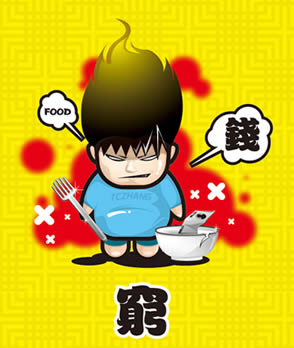 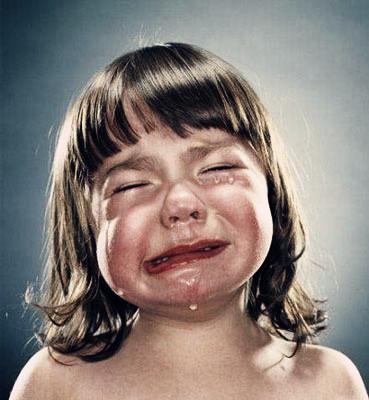 +
相親
猶豫
步入禮堂
入不敷出
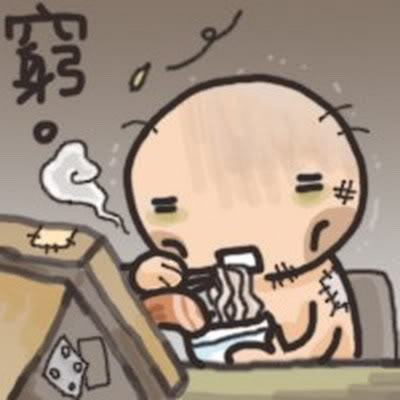 辛苦都值得了
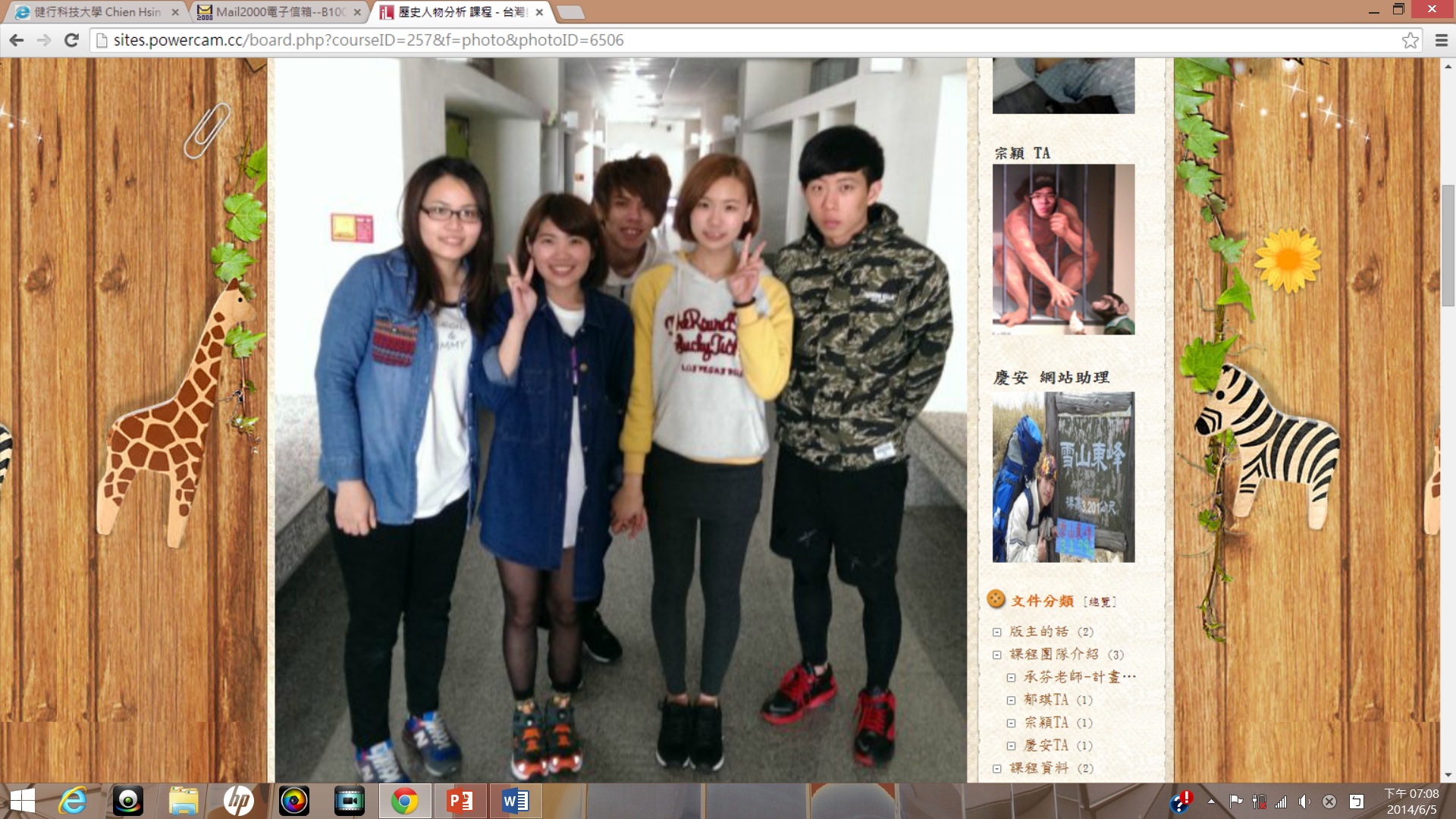 謝謝聆聽
The End